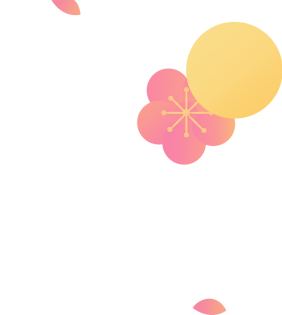 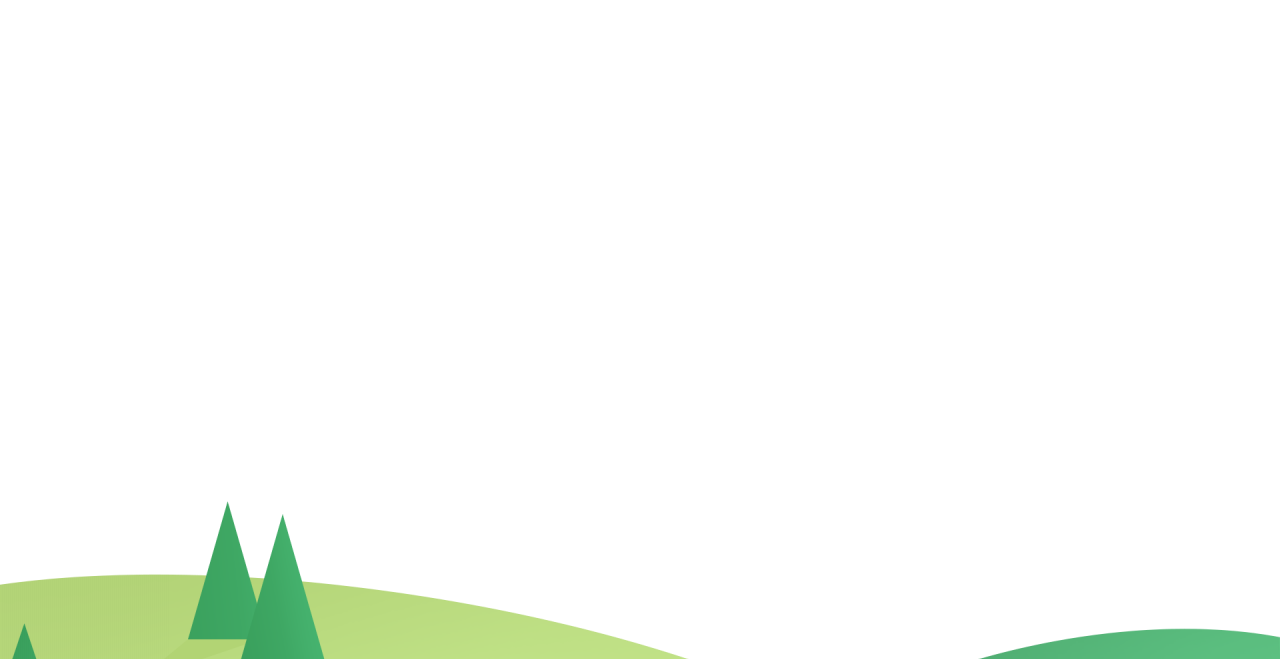 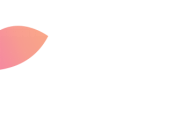 五年级下册-Unit5
I'm cleaning my room.
参赛教师：朱胜蓉
时间：2020.08.18
WWW.PPT818.COM
目录
Contents
导入
知识讲解
01.
02.
课堂练习
小结
03.
04.
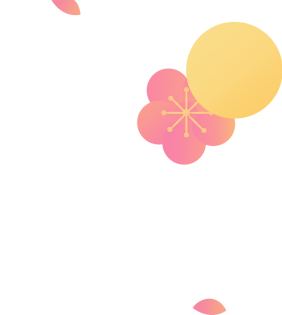 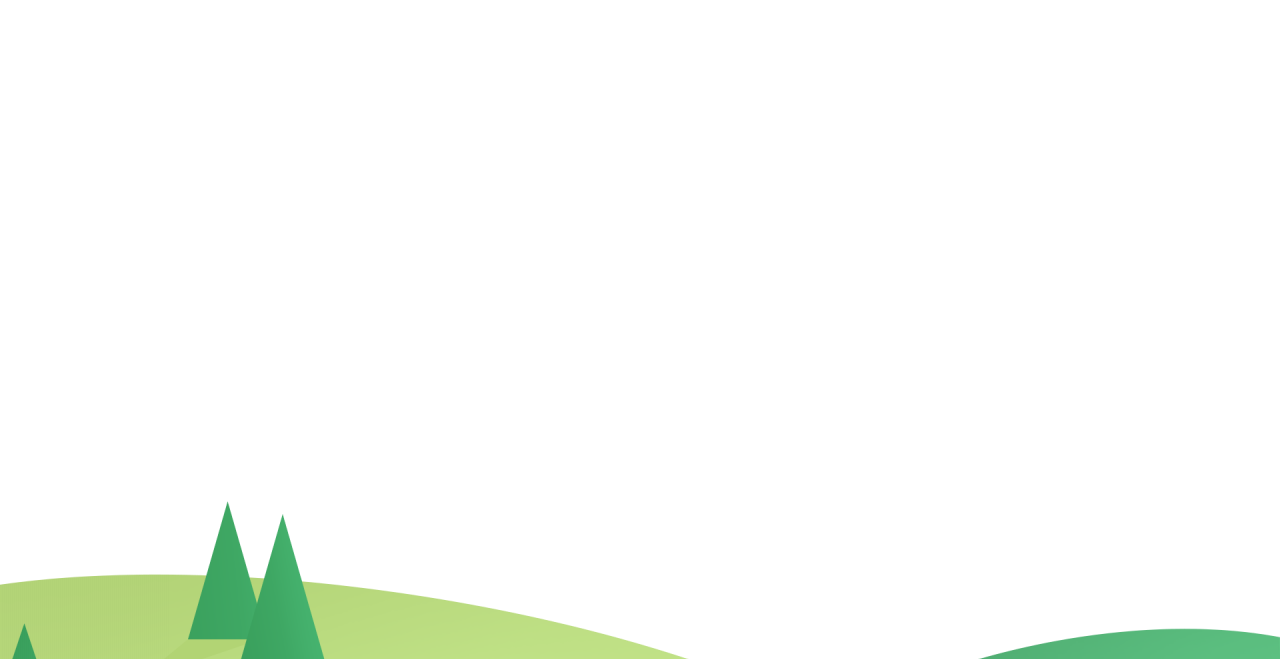 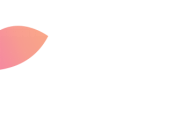 导入
I'm washing,washing.
I'm eating,eating.
I'm dancing,dancing.
He's running,running.
He's drawing,drawing.
She's sleeping,sleeping.
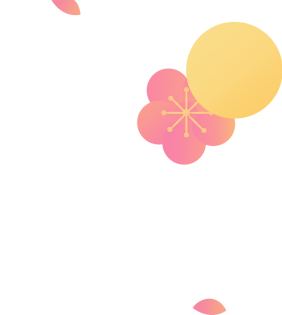 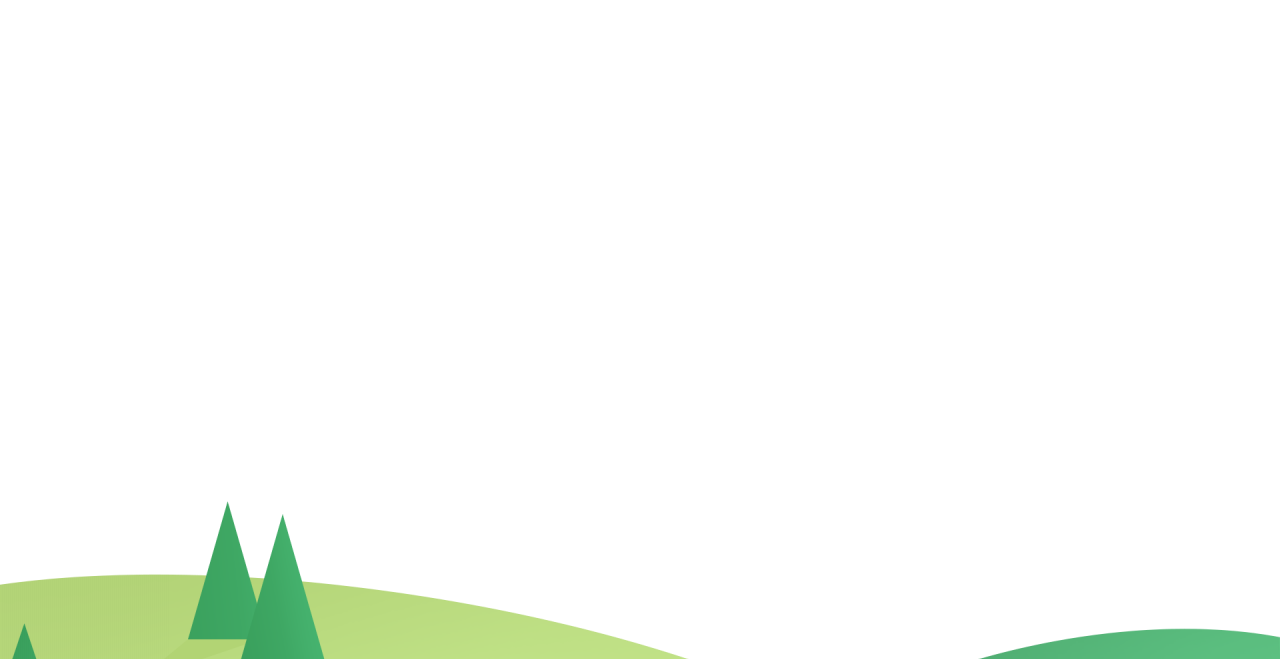 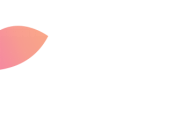 导入
I'm washing,washing.
I'm eating,eating.
I'm dancing,dancing.
He's running,running.
He's drawing,drawing.
She's sleeping,sleeping.
现在进行时
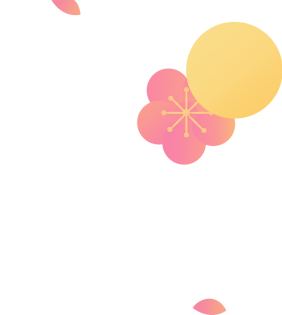 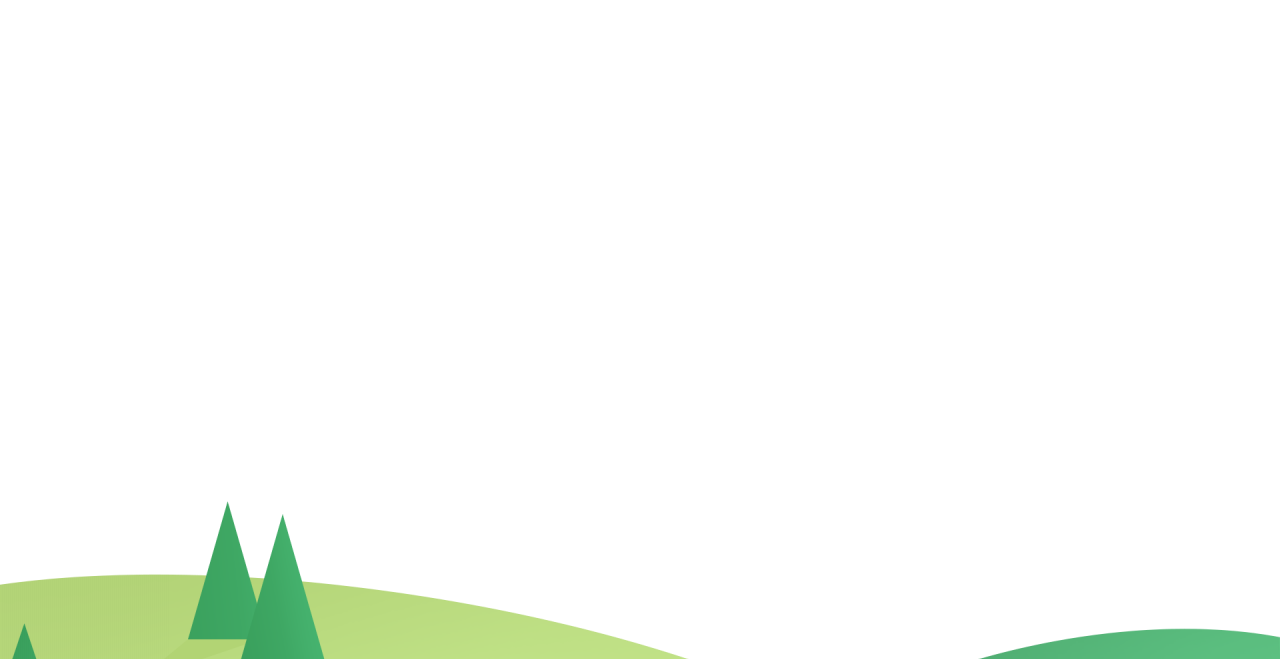 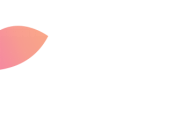 活动与探究（温馨提示：规范操作、注意安全）
知识讲解
1.I'm cleaning my room.
2.Dad is writing an email.
3.Mum is washing the clothes.
4.He's telling a story.
5.She's singing a song.
6.We are talking about the picture.
  ......
I
Dad/Mum
He
She 
We
am
is 
are
主语
be动词
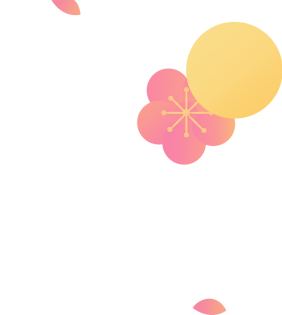 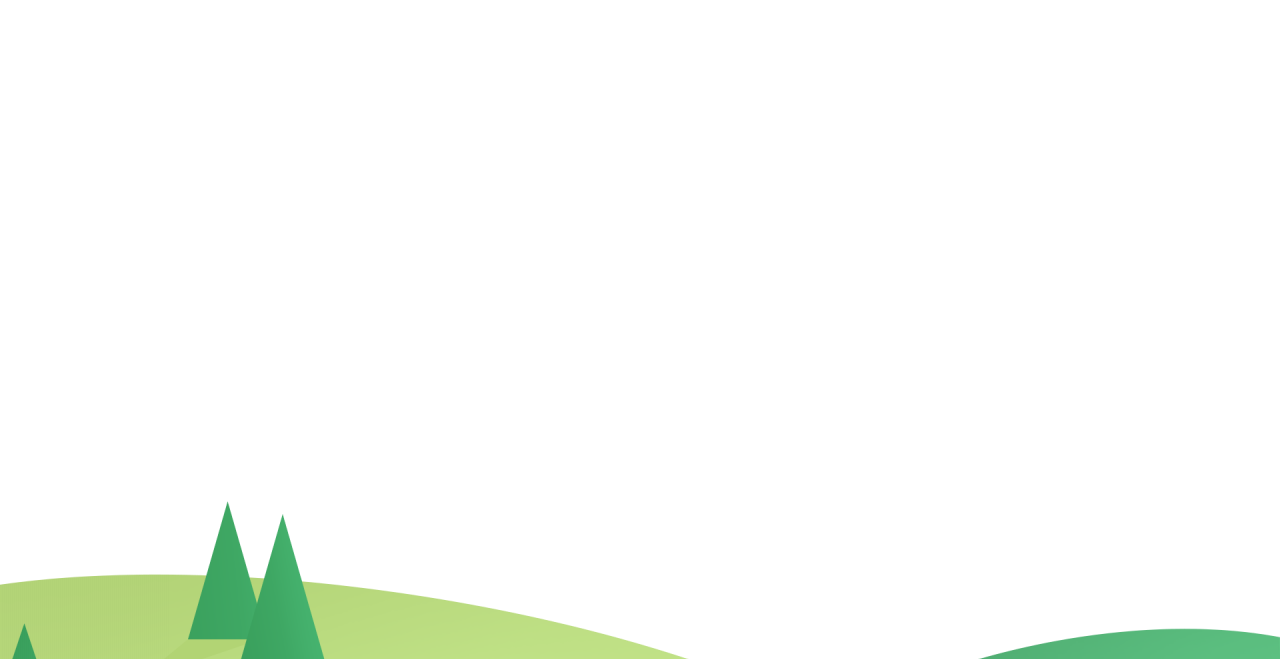 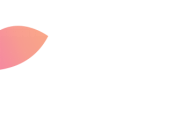 活动与探究（温馨提示：规范操作、注意安全）
知识讲解
1.I'm cleaning my room.
2.Dad is writing an email.
3.Mum is washing the clothes.
4.He's telling a story.
5.She's singing a song.
6.We are talking about the picture.
  ......
I
Dad/Mum
He
She 
We
am
is 
are
动词ing
(现在分词)
主语
be动词
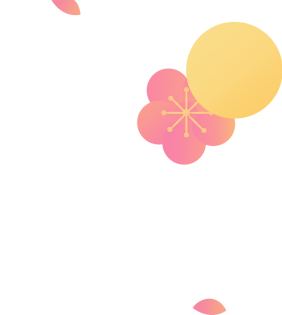 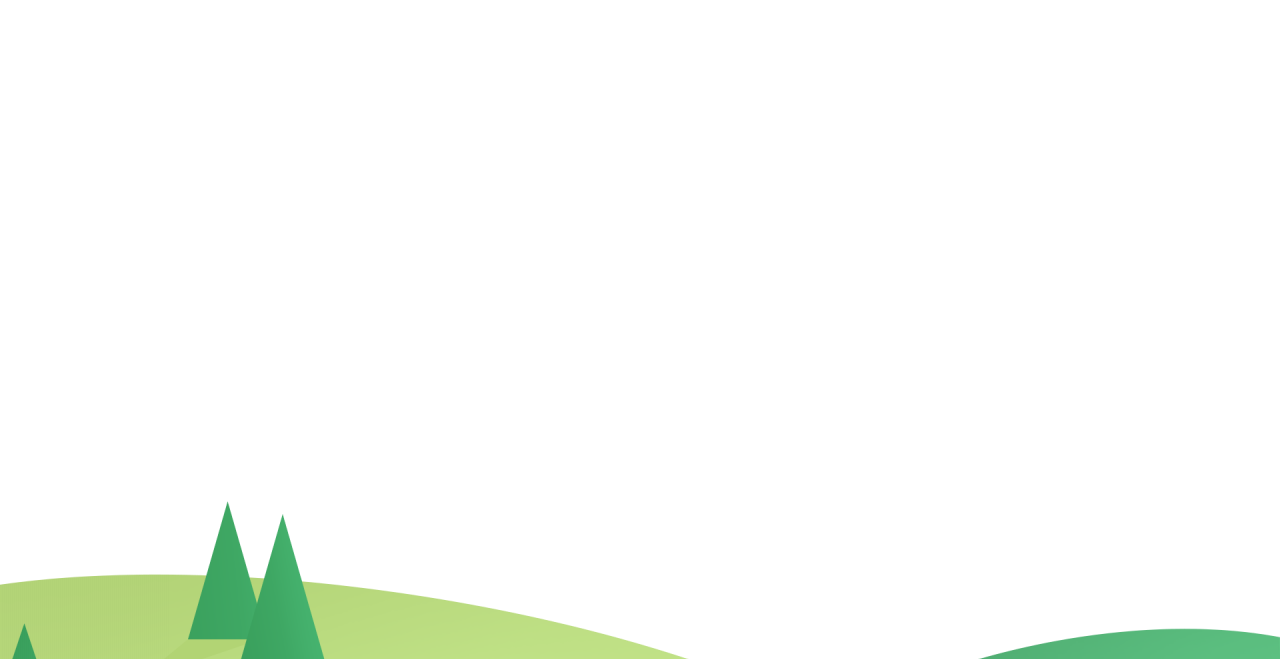 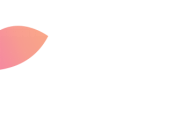 活动与探究（温馨提示：规范操作、注意安全）
知识讲解
现在进行时的基本结构
主语 + be动词 + 动词的现在分词+其他
I
am
speaking.
She/He
is
writing.
We/You/They
are
running.
含义：表示说话时正在进行或发生的动作,也可表示当前            
           一段时间内的活动或现阶段正在进行的动作
注意：be动词要根据主语的不同来进行选择

口诀:我用am,你用are,is连着她他它，单数is,复数are.
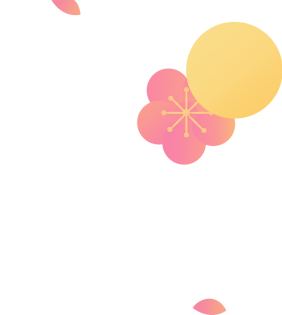 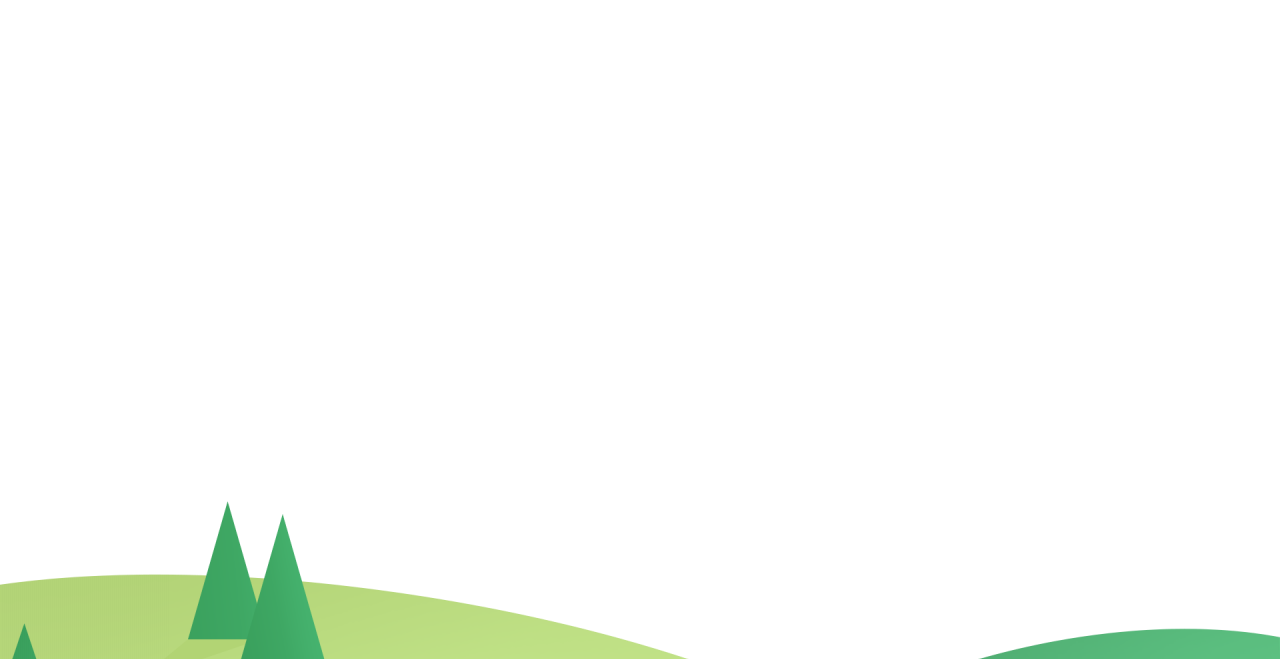 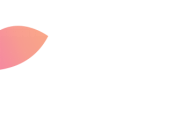 活动与探究（温馨提示：规范操作、注意安全）
知识讲解
be动词+动词的现在分词
1.I am swimming.（我正在游泳）
2.My brother is writing.（我兄弟正在写字）
3.She is having lunch.（她在吃午饭） 
4.They are reading books.（他们在读书） 
5.He is watching TV.（他在看电视） 
6.They are  cleaning the classroom.（他们在打扫教室）
7.Many students are playing games.（许多学生正在做游戏） 
8.The monkey is climbing the tree.（这只猴子正在爬树） 
9.Mary is flying kites with her sister.（玛丽正在和她的妹妹放风筝） 
10.Listen!The birds are singing in the tree.（听!这些鸟儿正在树上唱歌）
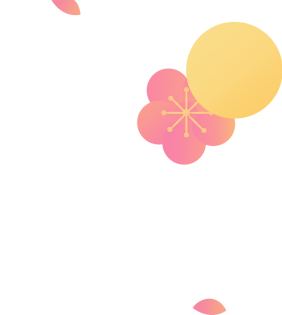 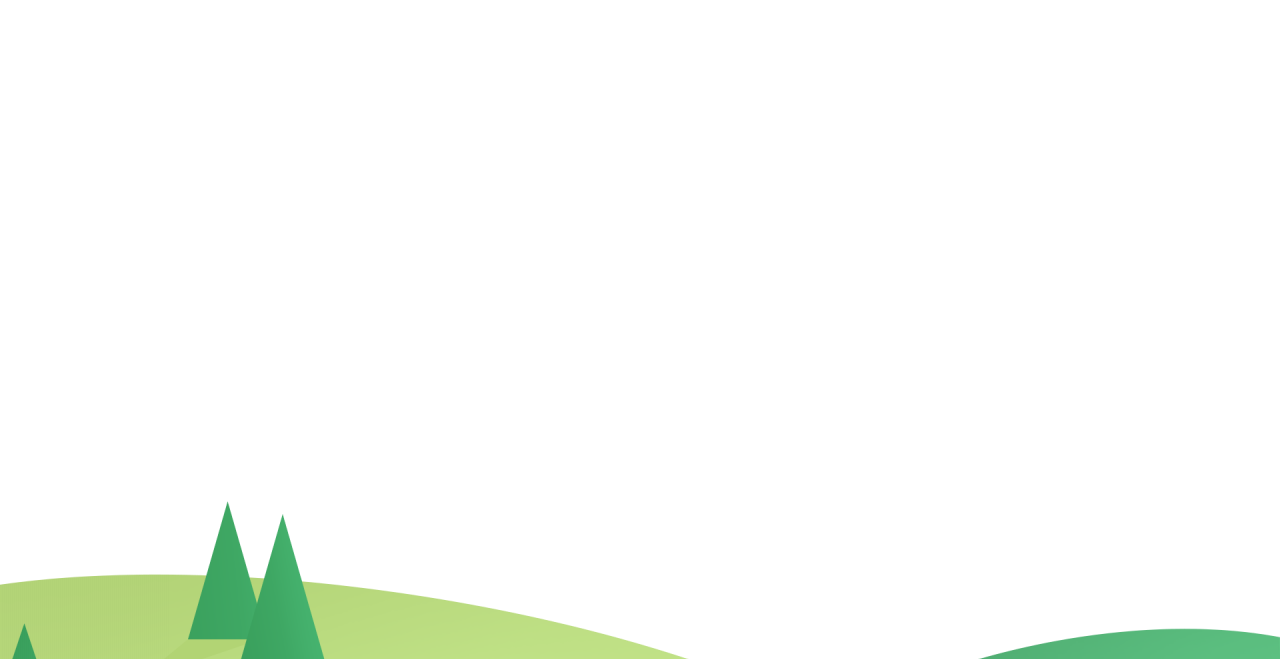 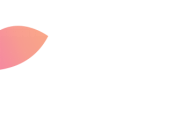 课堂练习（单项选择）
(     )1.Look! They________games.
A.is play  B. is playing  C. are playing
C
(单数is,复数are)
(     ) 2. Dad is_____ an email on the computer.  
A. write       B. writing     C. wrote
(be动词+动词ing)
B
(     ) 3. What are you doing?
        --_______________
A. I do my  homework.                 
B. I don’t do my homework   
C. I am doing my homework
(be动词+动词ing)
C
(     ) 4. Mary is _________the piano in her room.
A. play       B. plays       C. playing
C
(be动词+动词ing)
(     )5.Lily______________the blackboard.
A.is looking    B. is looking at     C. looking 

(     )6.Jim and his teacher___________over there.
A.is talking   B. are talking    C. is talk
(be动词+动词ing)
B
B
(单数is,复数are)
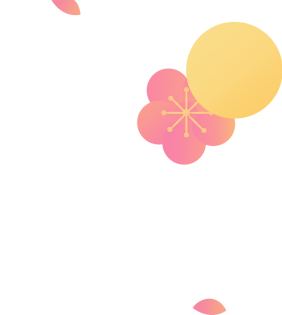 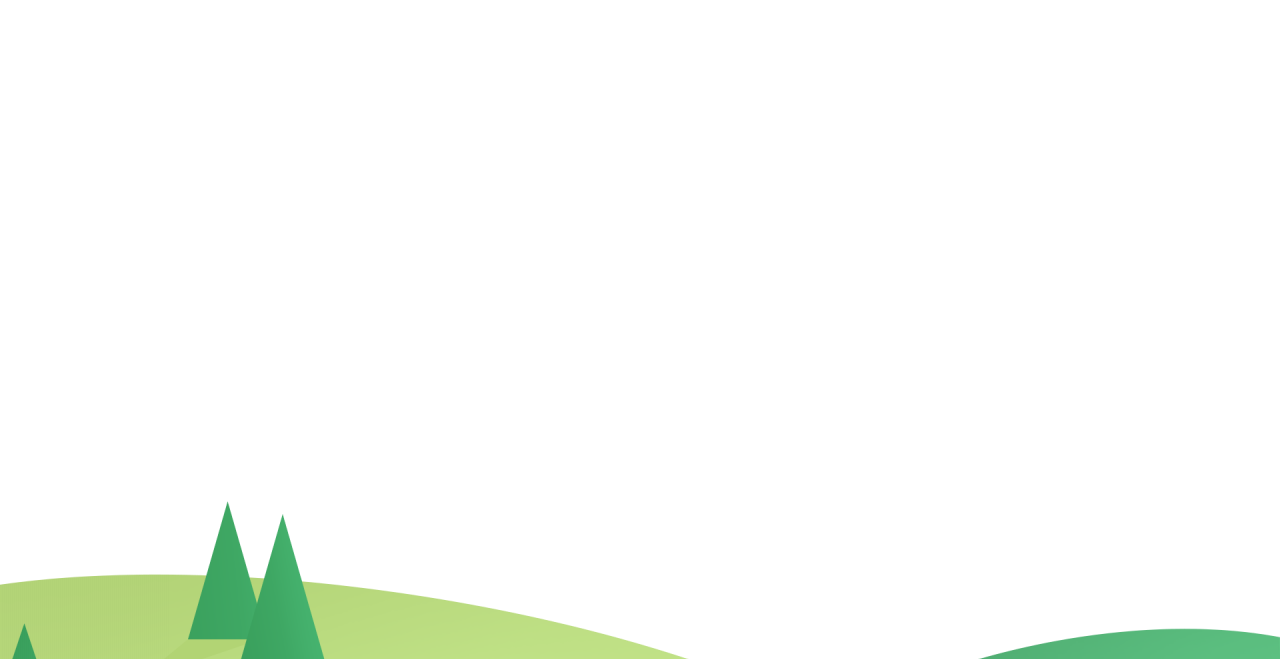 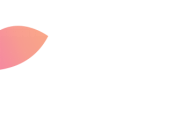 课堂练习（翻译下列句子）
1.Lily is calling her grandpa .
_____________________________
莉莉正在给她爷爷打电话
2. I am playing baseball.
 __________________________

3. My father is playing ping-pang. 
_________________________
我正在打棒球
我的父亲正在打乒乓球
4. She is playing badminton. 
__________________________
她正在打羽毛球
5.Mother is washing clothes in the bathroom.
___________________________________
我妈妈正在浴室洗衣服
【课堂小结】
小结
｛
基本结构:
主语+be动词+动词ing+其他
现在进行时
表示说话时正在进行或发生的动作,也可表示当前一段时间内的活动或现阶段正在进行的动作
含义: